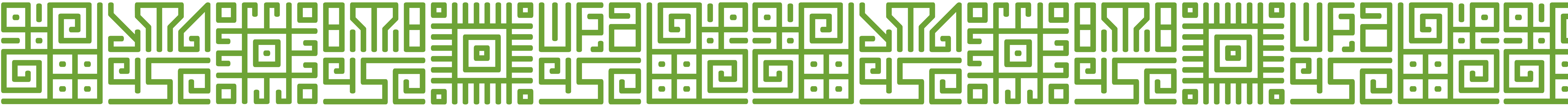 ЧИСЛЕННОСТЬ ОБУЧАЮЩИХСЯ
1898 человека из числа детей-сирот
образовательные организации высшего и среднего профессионального образования в городе Уфе
Большинство обучаются:
Уфимский многопрофильный профессиональный колледж
98
40 подростков
начало учебного года
2023-20224
1152
ССУЗы
Уфимский художественно-промышленном колледж
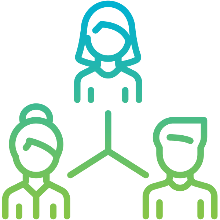 94
(законные интересы 
представляют органы опеки 
города Уфы)
746
ВУЗы
Уфимский профессиональный колледж имени Героя Советского Союза Султана Бикеева
20 детей-сирот первокурсников

2021-2022 учебный год
83
УПРАВЛЕНИЕ ПО ОПЕКЕ И ПОПЕЧИТЕЛЬСТВУ
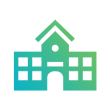 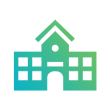 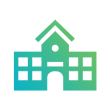 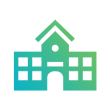 МБОУ ДО ЦППМСП «Семья»
МБОУ ДО ЦППМСП
«Саторис»
МБОУ ДО ЦППМСП
«Журавушка»
МБОУ ДО ЦППМСП «Развитие»
Центры содействия семейному воспитанию 
(Детские дома)
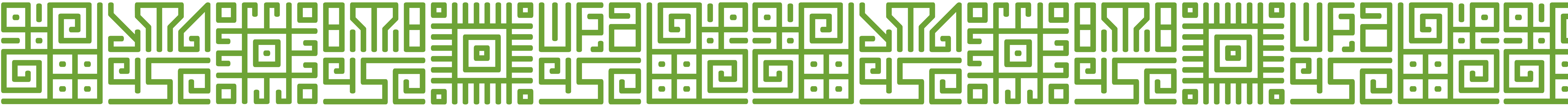 ПОСТИНТЕРНАТНОЕ СОПРОВОЖДЕНИЕ
10 – 12 % 
постановка на учет в качестве 
нуждающихся в жилье
18 – 21 % 
вопросы имущественного характера
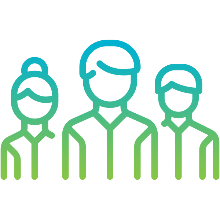 9 – 11 % 
восстановление документов
100 % 
бытовые проблемы
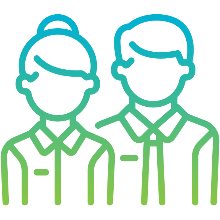 закрепляется ответственный специалист, осуществляющий взаимодействие с учебным заведением;
организуется посещение общежитий (не реже 1 раза в 2-3 недели);
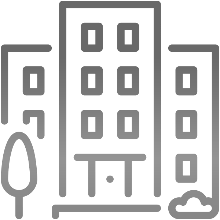 оказывается юридическая, социальная и иная помощь для успешной социальной адаптации студентов;
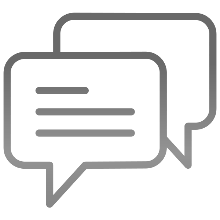 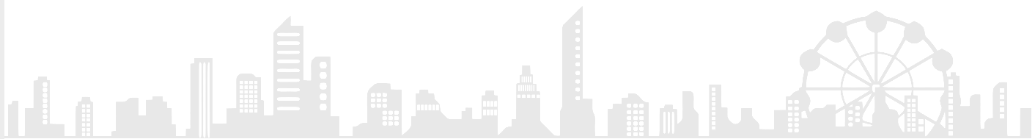 ведётся мониторинг посещаемости образовательной организации и успеваемости ребенка.
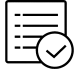 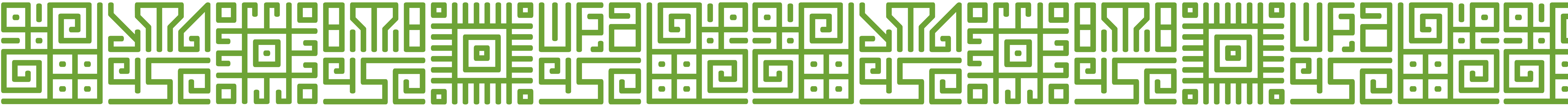 МЕРОПРИЯТИЯ ПО ПОСТИНТЕРНАТНОМУ СОПРОВОЖДЕНИЮ В ЦЕНТРАХ ПСИХОЛОГО-ПЕДАГОГИЧЕСКОЙ, МЕДИЦИНСКОЙ И СОЦИАЛЬНОЙ ПОМОЩИ
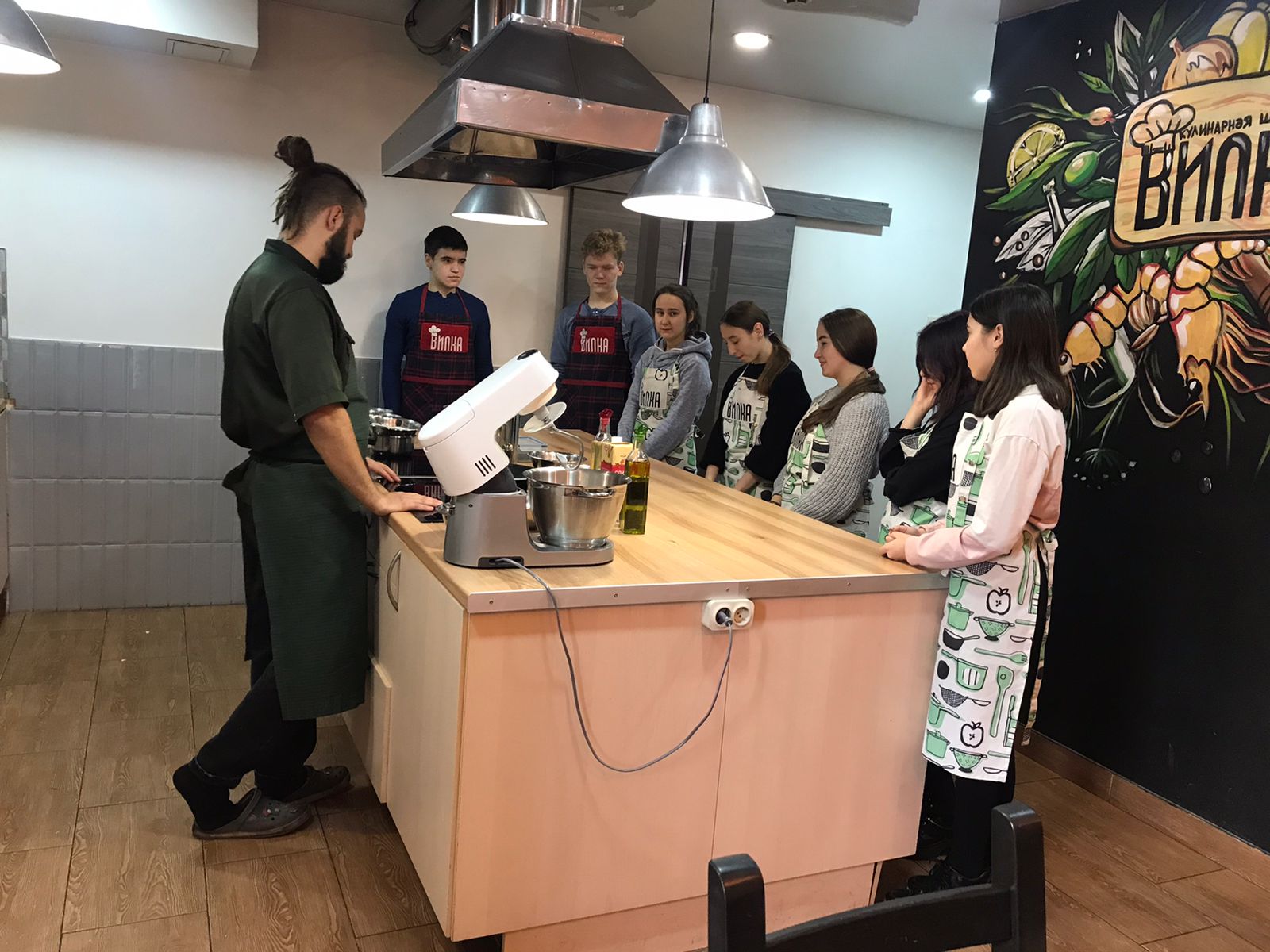 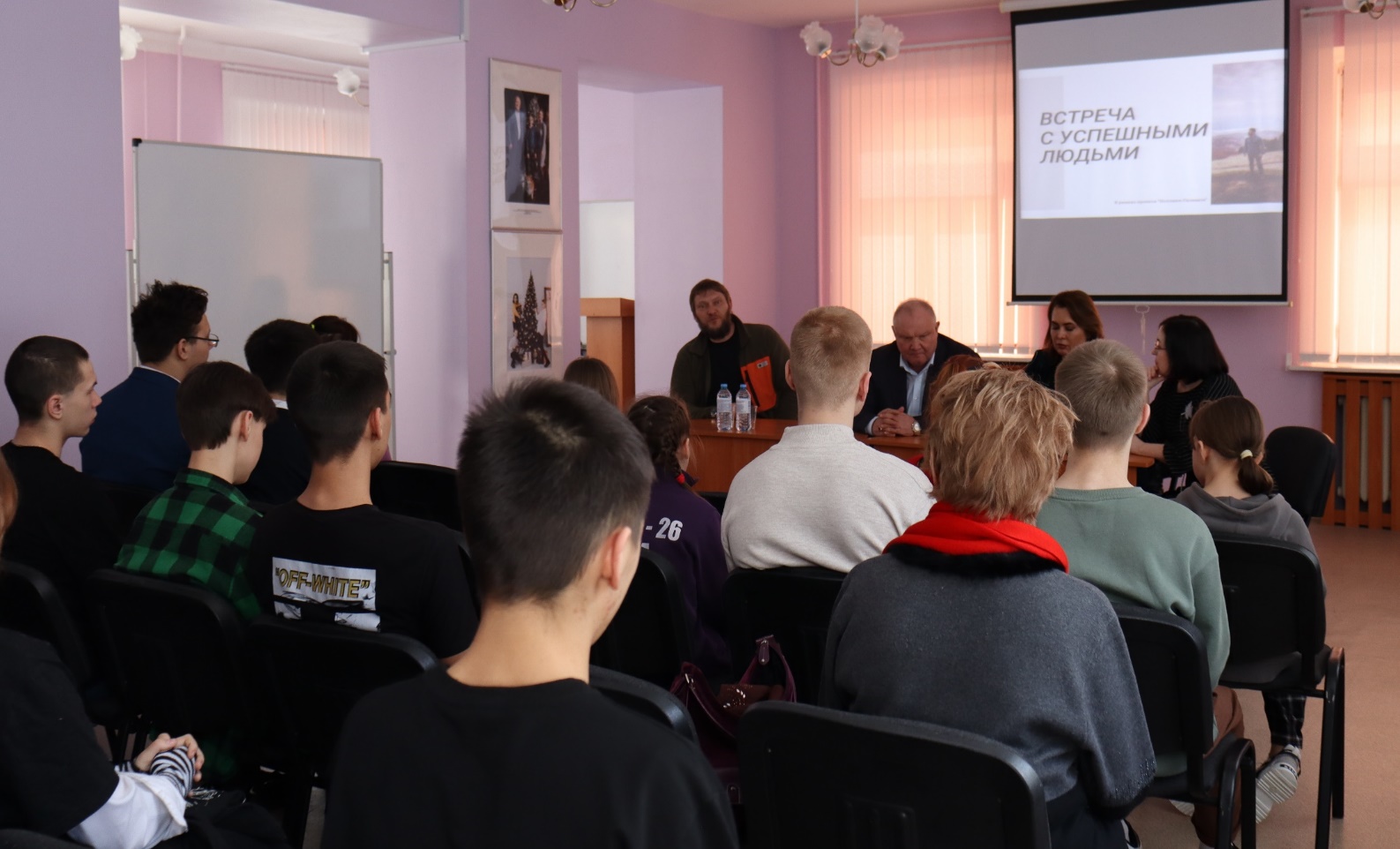 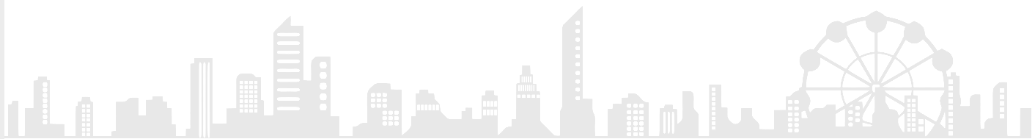 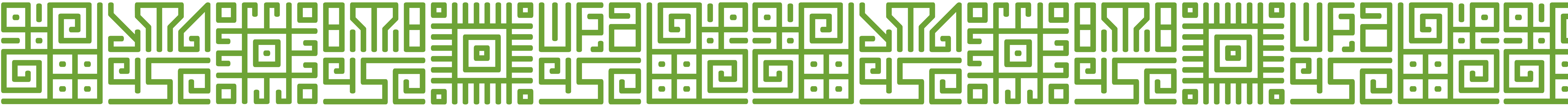 НАШИ ДЕЙСТВИЯ
Помочь детям понять и изменить трудное поведение
Отслеживайте трудное поведение
Давайте жизненные ценности
Делитесь властью
Составьте план в состоянии покоя
За поведением кроется причина
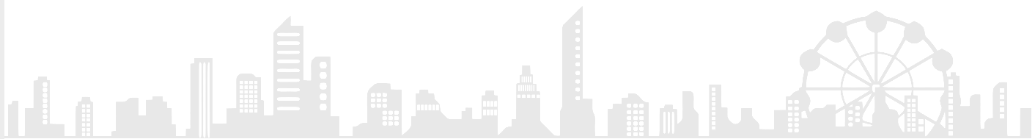 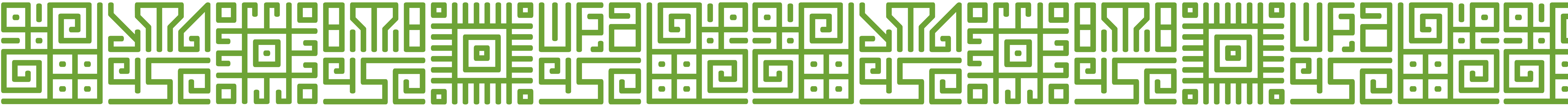 Жизненные ценности
короткие утверждения, которые помогут изменить плохое поведение ребенка
ДЕРЖИМСЯ ВМЕСТЕ
ПОВТОРИ, НО С УВАЖЕНИЕМ
НЕ БЕЙ – НЕ БУДЕТ БОЛЬНО
БУДЬ ДОБРЫМ И ВЕЖЛИВЫМ
СПРАШИВАЕШЬ ИЛИ ПРИКАЗЫВАЕШЬ?
ЗДЕСЬ БЕЗОПАСНО
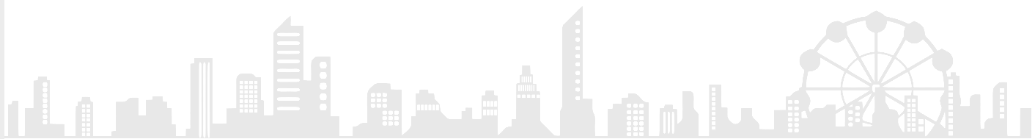 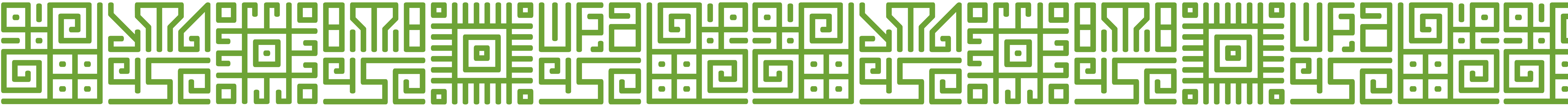 Вопросы, которые изменят нашу ответную реакцию
ДАЮ ЛИ Я РЕБЕНКУ БОЛЬШЕ ВОЗМОЖНОСТЕЙ, ЗАБОТЯСЬ О ЕГО ФИЗИЧЕСКИХ ПОТРЕБНОСТЯХ?
МОЖЕТ ЛИ ЭТО БЫТЬ СЕНСОРНОЙ ПРОБЛЕМОЙ?
ЯВЛЯЕТСЯ ЛИ МОЯ РЕАКЦИЯ СОЗИДАЮЩЕЙ ИЛИ РАЗРУШАЮЩЕЙ?
КАКОЙ ЕСТЬ ВЫБОР У РЕБЕНКА?
ЕСТЬ ЛИ ПЛАН ДЕЙСТВИЙ НА СЛУЧАЙ КРИЗИСА?
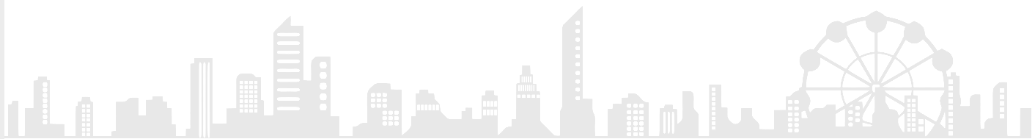 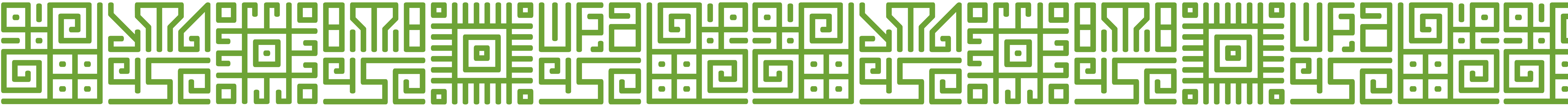 Совместные мероприятия
Совместный вебинар с БФ «Дети +» по следующим темам: «ВИЧ-инфекция. Медицинские аспекты», «К чему должны быть готовы семьи, принявшие на воспитание детей с ВИЧ-инфекцией. Социально – психологические особенности детей 
с ВИЧ-инфекцией» и «Социальная поддержка ВИЧ-инфицированных детей»
Серия тренингов-семинаров для образовательных  организаций «Особенности психологической травмы детей-сирот» совместно с представителями БФ «Наши дети», «Дети+» и подведомственного учреждения Министерства семьи труда и социальной защиты населения РБ
Совместно с Республиканским клиническим противотуберкулезным диспансером проведен вебинар «Туберкулез и его профилактика»
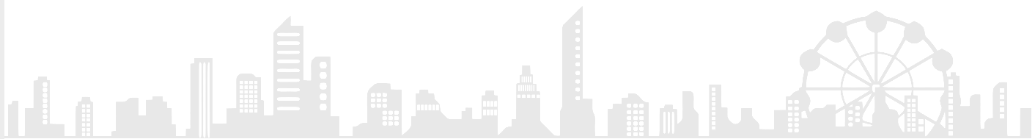 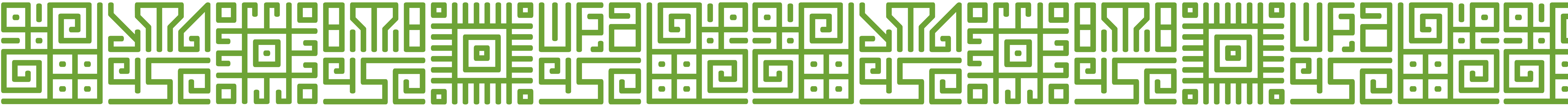 ИНФОРМАЦИОННЫЙ РЕСУРС «ПУТЕВОДИТЕЛЬ ВЫПУСКНИКА»
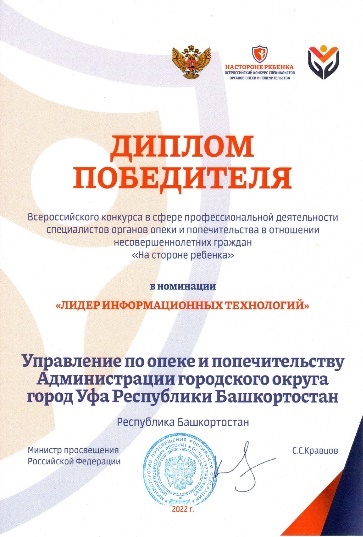 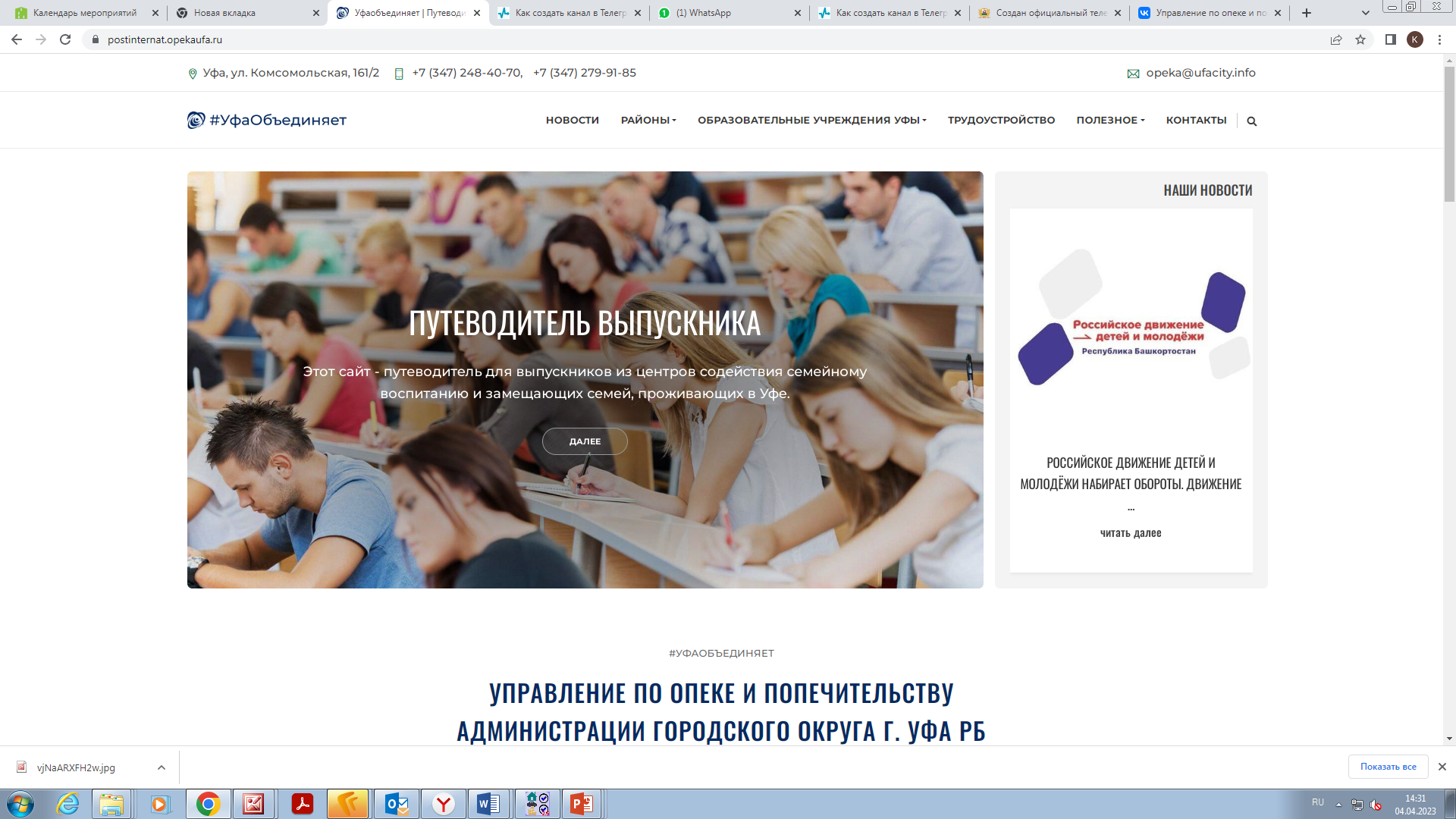 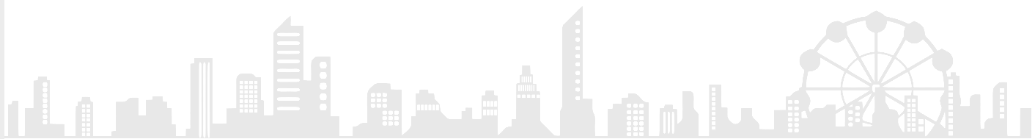 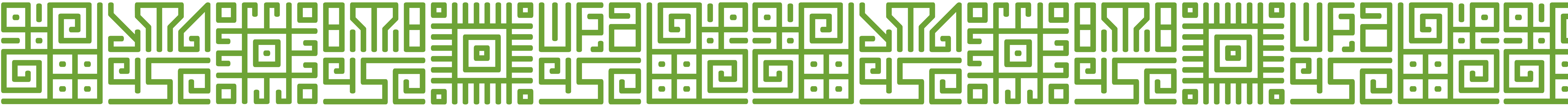 МЕЖВЕДОМСТВЕННОЕ ВЗАИМОДЕЙСТВИЕ
ПРОФЕССИОНАЛЬНЫЕ ОБРАЗОВАТЕЛЬНЫЕ ОРГАНИЗАЦИИ
МЕДИЦИНСКИЕ ОРГАНИЗАЦИИ
СОВЕТ ПОСТИНТЕРНАТНОГО СОПРОВОЖДЕНИЯ 
ДЛЯ ДЕТЕЙ-СИРОТ И ДЕТЕЙ, ОСТАВШИХСЯ БЕЗ ПОПЕЧЕНИЯ РОДИТЕЛЕЙ, И ЛИЦ ИЗ ЧИСЛА ДЕТЕЙ-СИРОТ И ДЕТЕЙ, ОСТАВШИХСЯ БЕЗ ПОПЕЧЕНИЯ РОДИТЕЛЕЙ, ПРИ АДМИНИСТРАЦИИ 
ГОРОДСКОГО ОКРУГА ГОРОД УФА 
РЕСПУБЛИКИ БАШКОРТОСТАН
НЕКОММЕРЧЕСКИЕ ОРГАНИЗАЦИИ, БЛАГОТВОРИТЕЛЬНЫЕ ФОНДЫ, ОБЩЕСТВЕННЫЕ ОРГАНИЗАЦИИ И ОБЪЕДИНЕНИЯ
ОБРАЗОВАТЕЛЬНЫЕ ОРГАНИЗАЦИИ ВЫСШЕГО ОБРАЗОВАНИЯ
ФОНД ПЕНСИОННОГО И СОЦИАЛЬНОГО СТРАХОВАНИЯ РФ, ГКУ РЕСПУБЛИКАНСКИЙ ЦЕНТР СОЦИАЛЬНОЙ ПОДДЕРЖКИ НАСЕЛЕНИЯ, ГКУ РЕСПУБЛИКАНСКИЙ ЦЕНТР ЗАНЯТОСТИ НАСЕЛЕНИЯ
МУНИЦИПАЛЬНЫЕ БЮДЖЕТНЫЕ ОБРАЗОВАТЕЛЬНЫЕ УЧРЕЖДЕНИЯ ДОПОЛНИТЕЛЬНОГО ОБРАЗОВАНИЯ ЦЕНТРЫ ПСИХОЛОГО-ПЕДАГОГИЧЕСКОЙ, МЕДИЦИНСКОЙ И СОЦИАЛЬНОЙ ПОМОЩИ
ОРГАНЫ МЕСТНОГО САМОУПРАВЛЕНИЯ МУНИЦИПАЛЬНЫХ РАЙОНОВ РЕСПУБЛИКИ БАШКОРТОСТАН
ОРГАНЫ ГОСУДАРСТВЕННОЙ ВЛАСТИ РЕСПУБЛИКИ БАШКОРТОСТАН
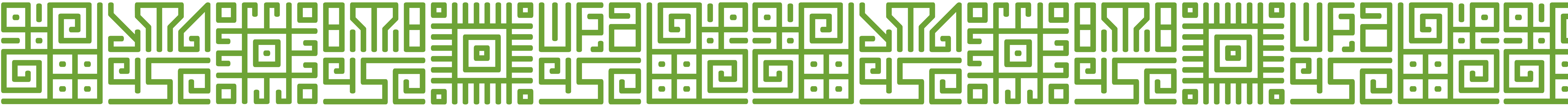 Состав Совета
ОРГАНЫ ГОСУДАРСТВЕННОЙ ВЛАСТИ РЕСПУБЛИКИ БАШКОРТОСТАН